Entrepreneurship Project Plan
(Referenced Edition)
Name of Participating Foreign Institutions:
Name of Inviting Chinese Institution:
Company Strategy
Background
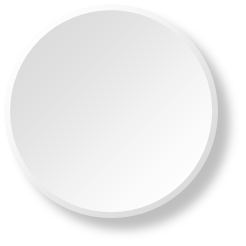 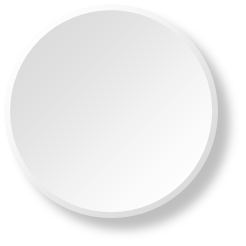 4
5
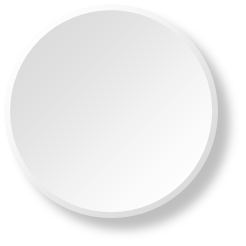 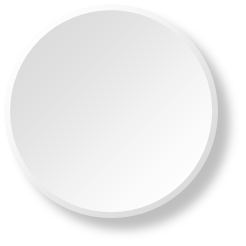 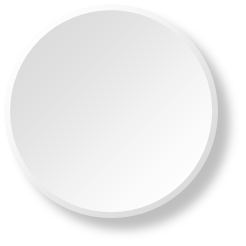 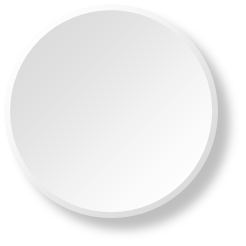 Marketing Strategy
Market Condition
7
6
2
logo
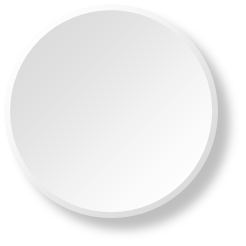 Company Management
3
Services
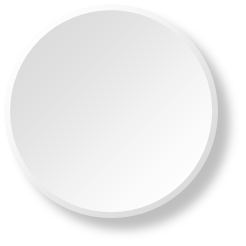 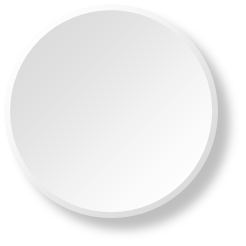 8
1
Product Introduction
Key issues and risks
CONTENT
Background
1
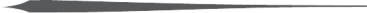 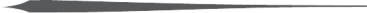 Title
You may add something here.Here’s the place for you to add somethingYou may add something here.
Title
You may add something here.Here’s the place for you to add somethingYou may add something here.
Title
You may add something here.Here’s the place for you to add somethingYou may add something here.
Add picture information
Background
1
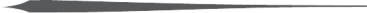 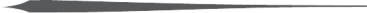 Add Title
Add Title
Add Title
Add Title
Title
You may add something here. Here's the place for you to add something. You may add something here.
Title
You may add something here. Here's the place for you to add something. You may add something here.
Title
You may add something here. Here's the place for you to add something. You may add something here.
Title
You may add something here. Here's the place for you to add something. You may add something here.
Market Condition
2
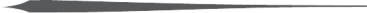 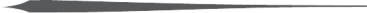 Add Title
You may add something here.


You may add something here.


You may add something here.
Title
You may add something here. Here's the place for you to add something. You may add something here.
Market Condition
2
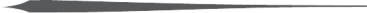 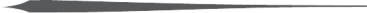 Title
Title
Title
Title
You may add something here. Here's the place for you to add something. You may add something here.
You may add something here. Here's the place for you to add something. You may add something here.
You may add something here. Here's the place for you to add something. You may add something here.
You may add something here. Here's the place for you to add something. You may add something here.
3
Services
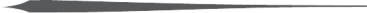 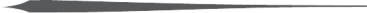 logo
Title
Title
Click here to add content of the text，and briefly explain your point of view.
EnterTitle
Title
Title
3
Services
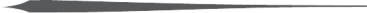 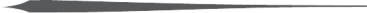 83%
68%
75%
65%
You may add something here.
You may add something here.
You may add something here.
You may add something here.
Title
You may add something here. Here's the place for you to add something. You may add something here.
Title
You may add something here. Here's the place for you to add something. You may add something here.
Title
You may add something here. Here's the place for you to add something. You may add something here.
Title
You may add something here. Here's the place for you to add something. You may add something here.
Product Introduction
4
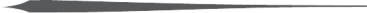 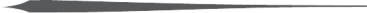 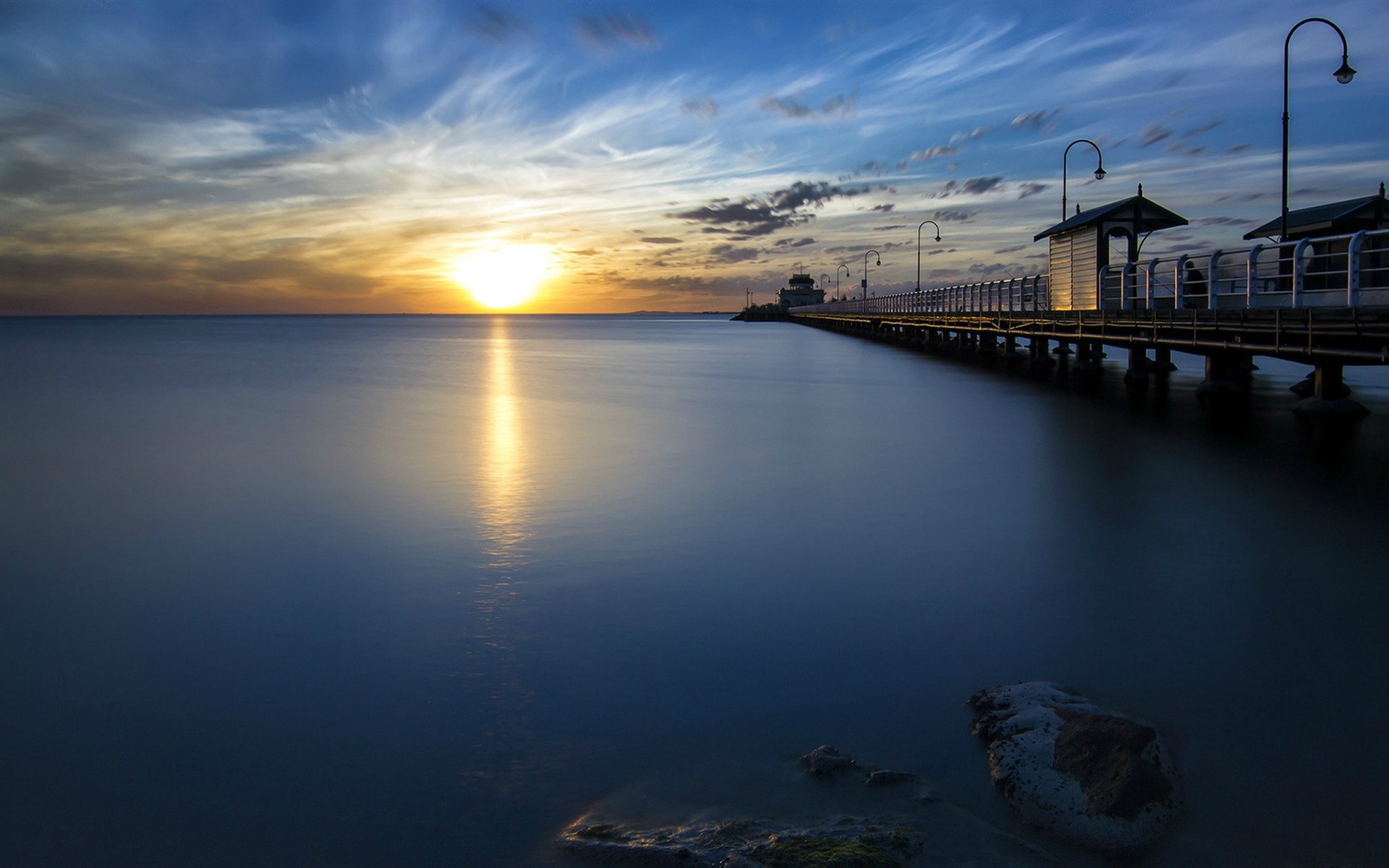 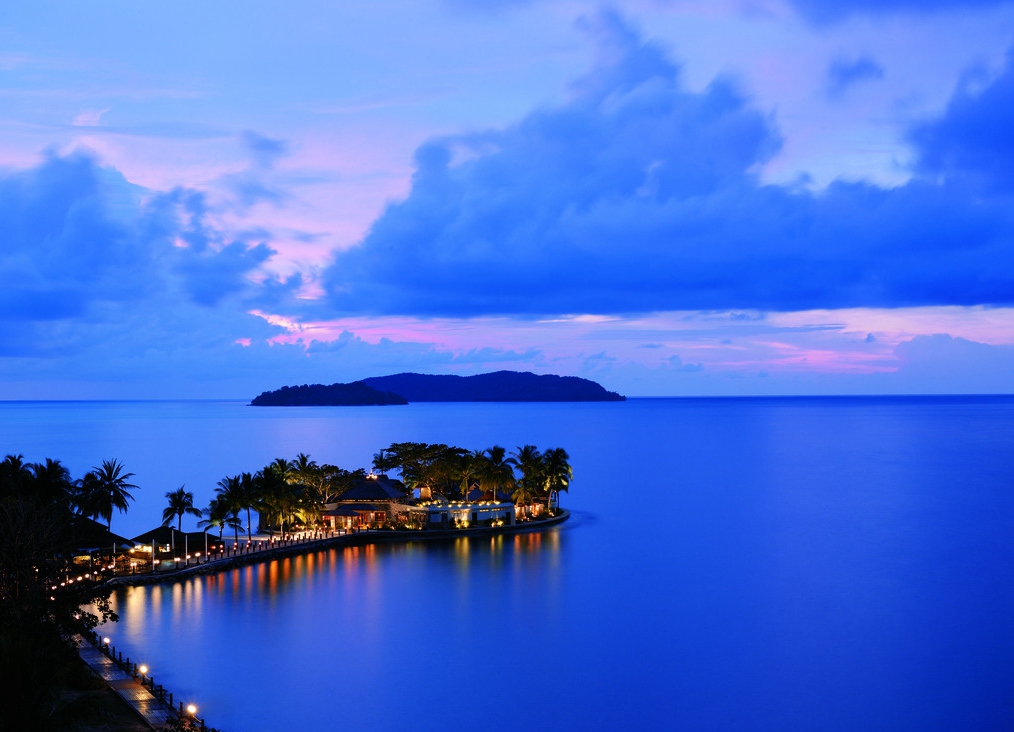 0
玉米须
Enter Title
Here's the place for you to add something. You may add something here. Here's the place for you to add something. You may add something here.
4
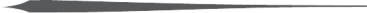 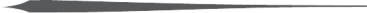 S Add Title
Here's the place for you to add something. You may add something here.
W Add Title
Here's the place for you to add something. You may add something here.
S
W
O
T
O Add Title
Here's the place for you to add something. You may add something here.
T Add Title
Here's the place for you to add something. You may add something here.
Product Introduction
Company Strategy
5
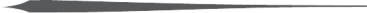 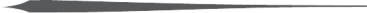 Here's the place for you to add something. You may add something here.
Here's the place for you to add something. You may add something here.
Here's the place for you to add something. You may add something here.
1
2
Enter Title
Enter Title
Enter Title
3
Marketing Strategy
6
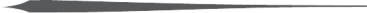 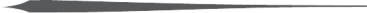 Enter Title
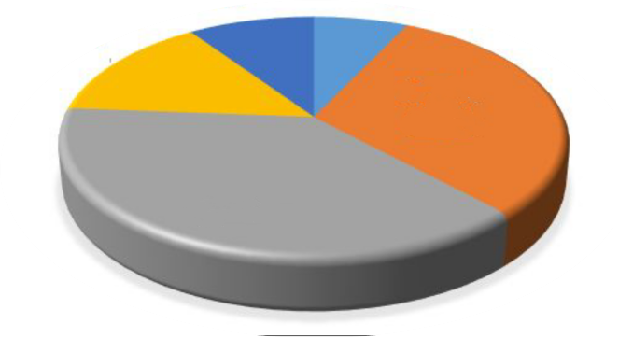 Here's the place for you to add something. You may add something here.
Here's the place for you to add something. You may add something here.
Marketing Strategy
6
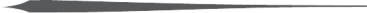 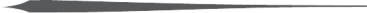 Click here to add content of the text，and briefly explain your point of view.
Subtitle
Enter Title
Click here to add content of the text，and briefly explain your point of view.
Subtitle
Click here to add content of the text，and briefly explain your point of view.
Subtitle
Marketing Strategy
7
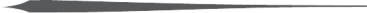 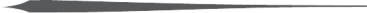 Title
Enter
Title
Title
Here's the place for you to add something. You may add something here.
Company Management
7
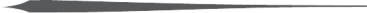 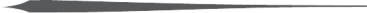 You may add something here. Here's the place for you to add something.
You may add something here. Here's the place for you to add something.
You may add something here. Here's the place for you to add something.
You may add something here. Here's the place for you to add something.
You may add something here. Here's the place for you to add something.
Enter Title
Company Management
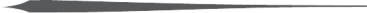 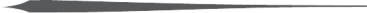 7
Title
You may add something here. Here's the place for you to add something. You may add something here.
Title
You may add something here. Here's the place for you to add something. You may add something here.
Key Issues and Risks
8
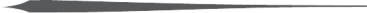 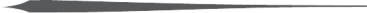 EnterTitle
EnterTitle
EnterTitle
Enter 
Title
Click here to add content of the text，and briefly explain your point of view.
Click here to add content of the text，and briefly explain your point of view.
Click here to add content of the text，and briefly explain your point of view.
Click here to add content of the text，and briefly explain your point of view.
Thank For Your Listening!